CONSTRUYENDO COMUNIDAD DESDE EL APS
AYUNTAMIENTO DE BOADILLA DEL MONTE
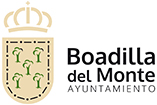 Patricia Sánchez del Castillo
El APS y los Servicios Sociales de Boadilla
IGUALDAD DE OPORTUNIDADES

CONSTRUCCION COMUNIDAD LOCAL INTEGRADORA 

ESENCIA TRABAJO SOCIAL INDIVIDUAL, GRUPAL Y COMUNITARIO

INTRUMENTOS DE TRANSFORMACION SOCIAL

REDUCCION DE DESIGUALDADES

POTENCIAR HABILIDADES Y CAPACIDADES
APS COMO ESTRATEGIA DE INTERVENCION SOCIAL 

TRABAJO EN RED
ALIANZAS
EMPODERAMIENTO
SEGURIDAD, AUTOESTIMA


           NECESIDADES LOCALES
CONSTRUYENDO COMUNIDAD DESDE EL APS
2
Nuestras RAZONES
El APS como estrategia de intervención social contribuye a reducir desigualdades, mejorar la cohesión social en la población mejorando nuestra comunidad
Nuestras razones
Integración social 

Ética del cuidado
Sentido social educación

justicia social
Ciudadanía democrática, critica y participativa
FomentO Del voluntariado
Aumento cohesión y capital social
ALGUNAS EXPERIENCIAS
SENSIBILIZACION SOBRE ENFERMEDADES RARAS
APRENDIZAJES
Conocimiento de genética las enfermedades raras
Habilidades sociales y comunicativas para hablar en público, adaptación del discurso según el público. 
Creación de materiales de apoyo para el desarrollo de talleres a alumnado de primaria 
Autonomía y autoestima.
TRABAJO EN RED
Concejalía de Servicios Sociales
Asociación Síndrome de Sotos
Asociación Pheland Mac Dermid
Fundación Almar
Asociación Síndrome CDG
IES Ventura Rodríguez Monte.
SERVICIO
Alumnado de Biología de 1º de Bachillerato se forma en genética y enfermedades raras y organiza talleres para alumnado de primaria del municipio
Construyendo comunidad desde el APS
5
ALGUNAS EXPERIENCIAS
OCIO INCLUSIVO
APRENDIZAJES
Desarrollo Humano.
Realidad social, exclusión social, 
Concienciación y compromiso.
Actitudes empáticas, escucha activa,relaciones de convivencia.
TRABAJO EN RED
Servicios Sociales de Boadilla del Monte
Asociación Alternativas contra la Exclusión Social.
IES Máximo Trueba y Ventura Rodríguez de Boadilla del Monte
SERVICIO
Alumnado de Bachillerato participa en actividades de ocio y tiempo libre con personas con diversidad funcional (cocina, deporte, nuevas tecnologías, habilidades sociales, yoga y teatro)
Encuentro regional APS
Construyendo comunidad desde el APS
6
ALGUNAS EXPERIENCIAS
MAPEOS DE ACCESIBILIDAD
APRENDIZAJES
Conocimiento sobre accesibilidad universal y discapacidad.
Conocimiento del entorno urbano y de la ciudad, los servicios públicos y recursos. 
Trabajo colaborativo y en equipo.
Técnicas de elaboración mapeos y transectos. 
Técnicas de identificación de barreras arquitectónicas, sociales, auditivas y cognitivas. 
Herramientas audiovisuales de divulgación y sensibilización.
SERVICIO

Estudiantes de Valores de 4º de Secundaria y 1º de bachillerato de Cultura Audiovisual adquieren conocimientos sobre accesibilidad universal y discapacidad para identificar barreras y elaborar MAPEOS que mejoren la ACCESIBILIDAD en el entorno comunitario.
TRABAJO EN RED

Servicios Sociales y Servicios técnicos de urbanismo y obras públicas de Boadilla del Monte
Observatorio Ciudadanía y Medio Ambiente Sostenible CIMAS
Asociación Alternativas contra la Exclusión Social
IES Ventura Rodríguez.
Construyendo comunidad desde el APS
7
Relatos
CONSTRUYENDO COMUNIDAD DESDE EL APS
Construyendo comunidad desde el APS
8
CONCLUSIONES
EL APS es una maravillosa herramienta de INTERVENCION SOCIAL y COMUNITARIA que posibilita dar el salto del conocimiento de la realidad social, las desigualdades y situación crítica en la que se encuentran las poblaciones y entornos hacia una acción/transformación que promueva su cambio. 

El APS promueve la construcción colectiva de un mundo más amable, solidario y humano desde las relaciones equilibradas e interdependientes personales y con nuestros entornos. 

Un mundo que tiene como eje principal poner los cuidados, la corresponsabilidad y la vida en el centro.
Construyendo comunidad  desde el APS
9
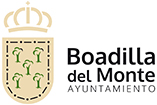 GRACIAS